Муниципальное бюджетное дошкольное образовательное учреждение города Иркутска детский сад № 132
Составитель: воспитатель
Стрижаченко А. А. 
E-mail: sad132irk@yandex.ru
Сайт: https://rused.ru/irk-mdou132/
Иркутск - 2021
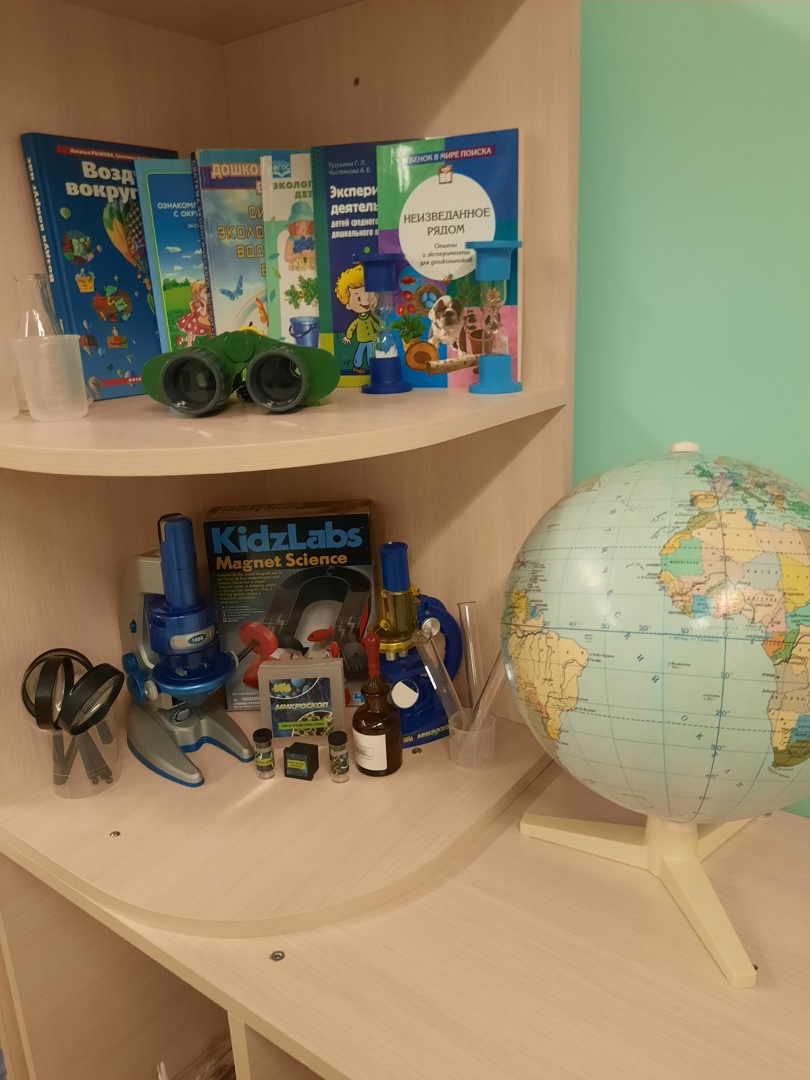 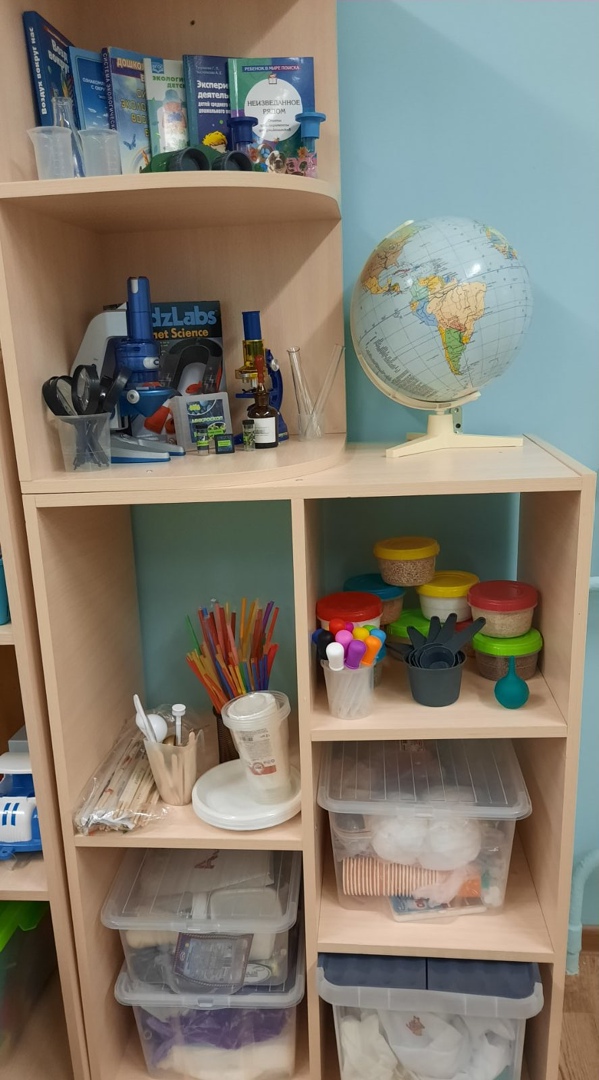 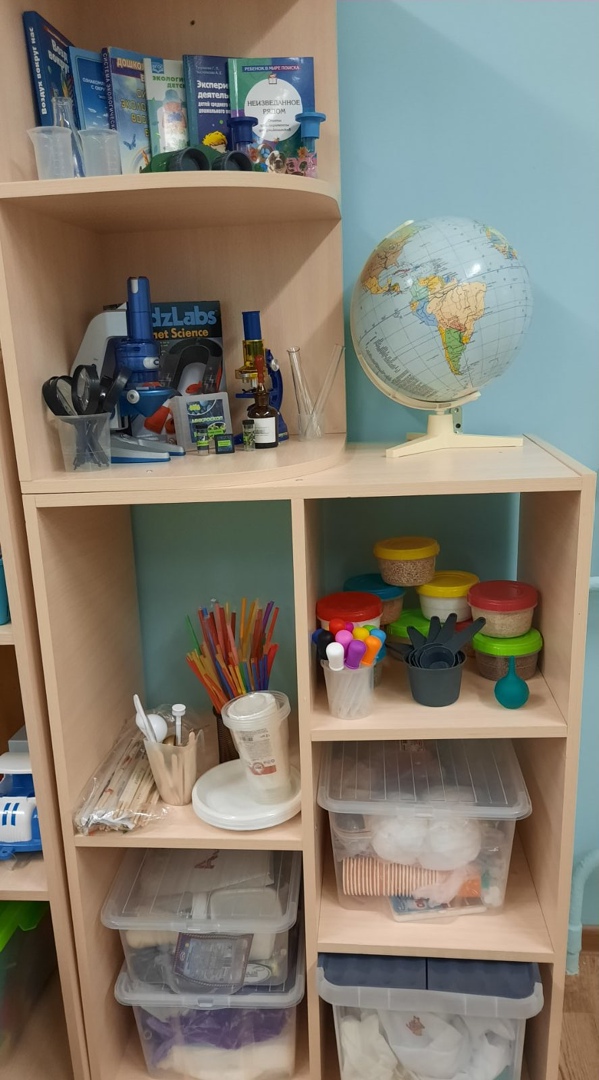 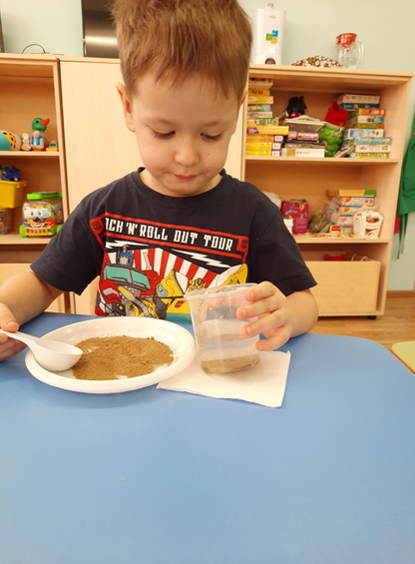 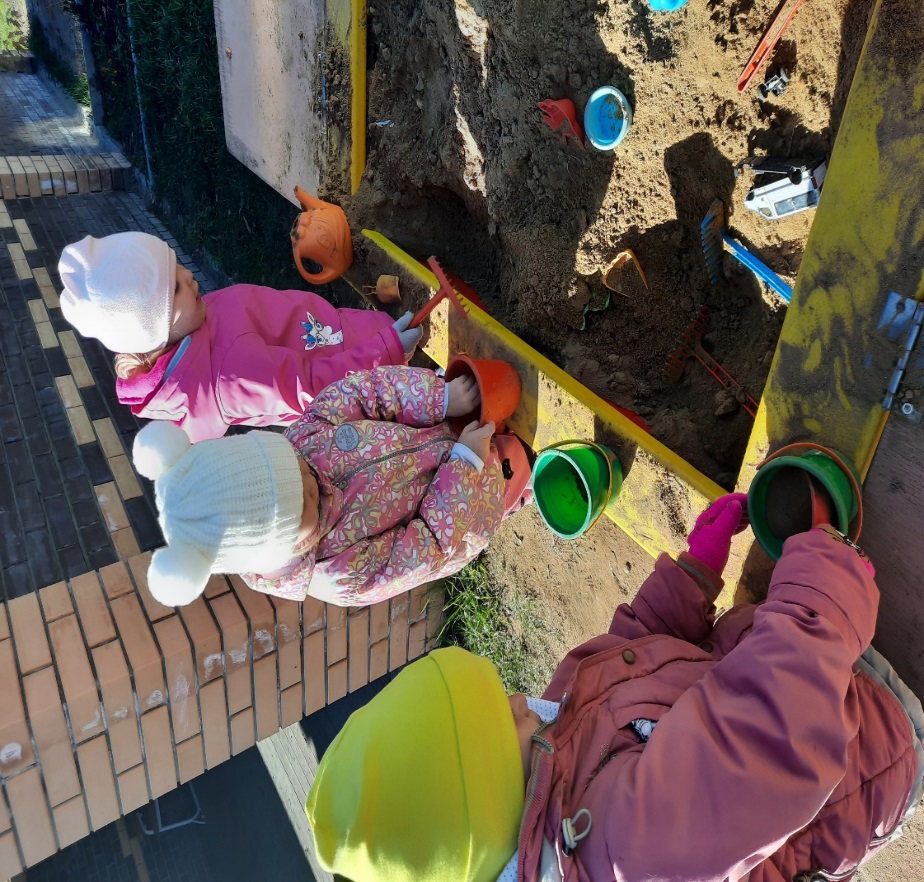 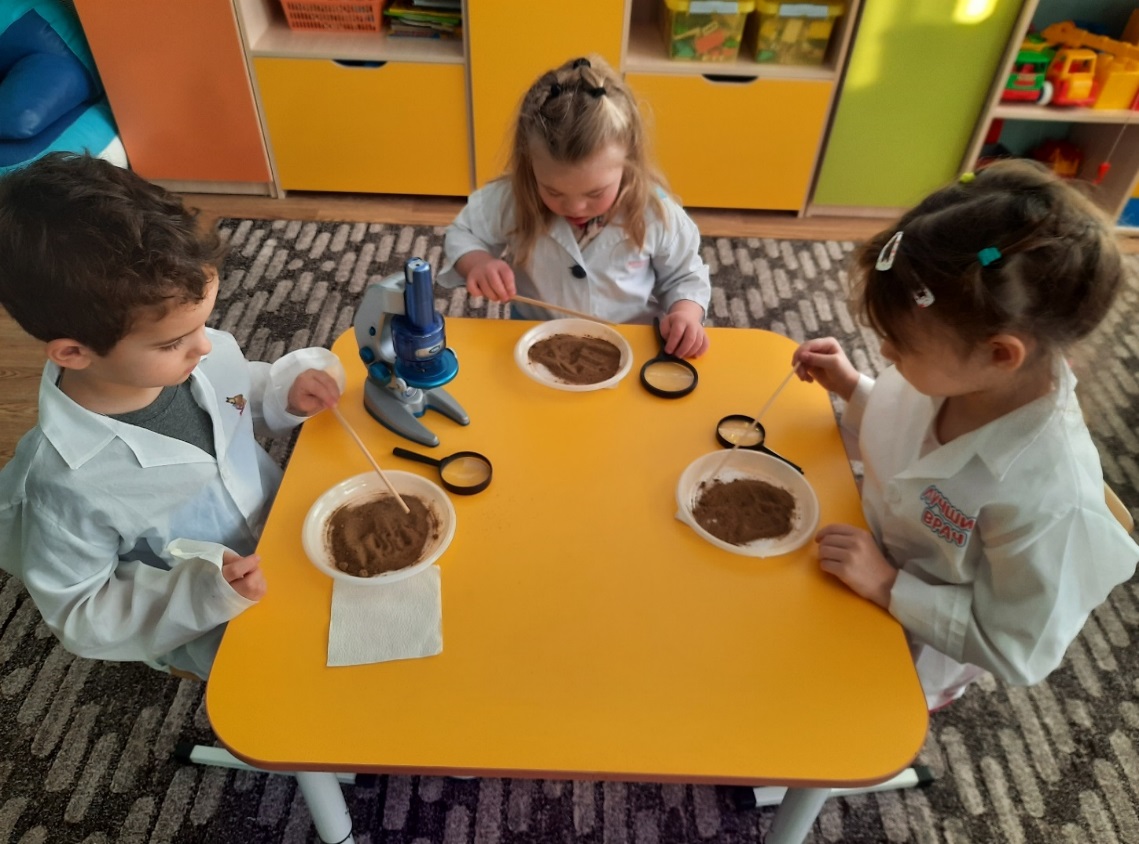 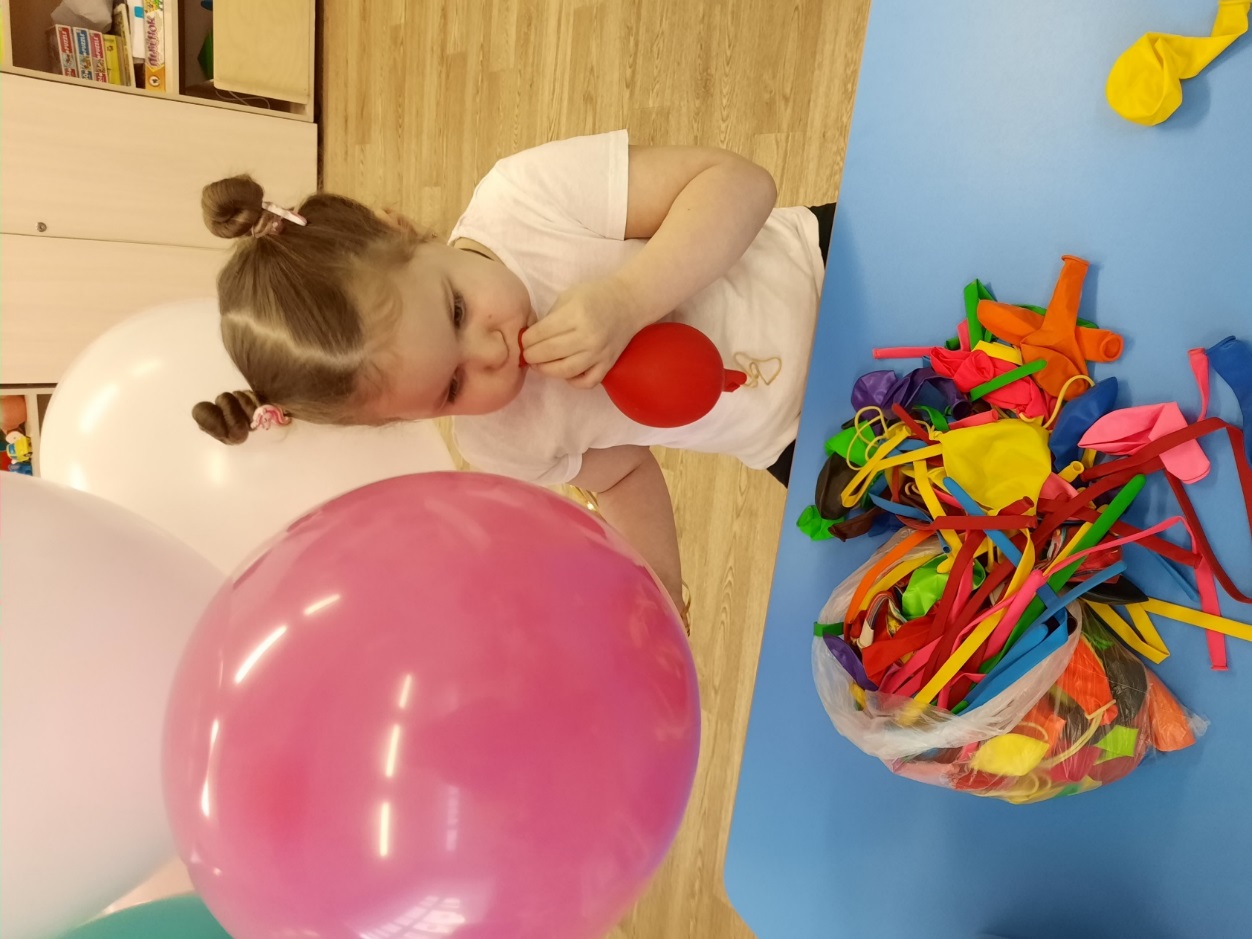 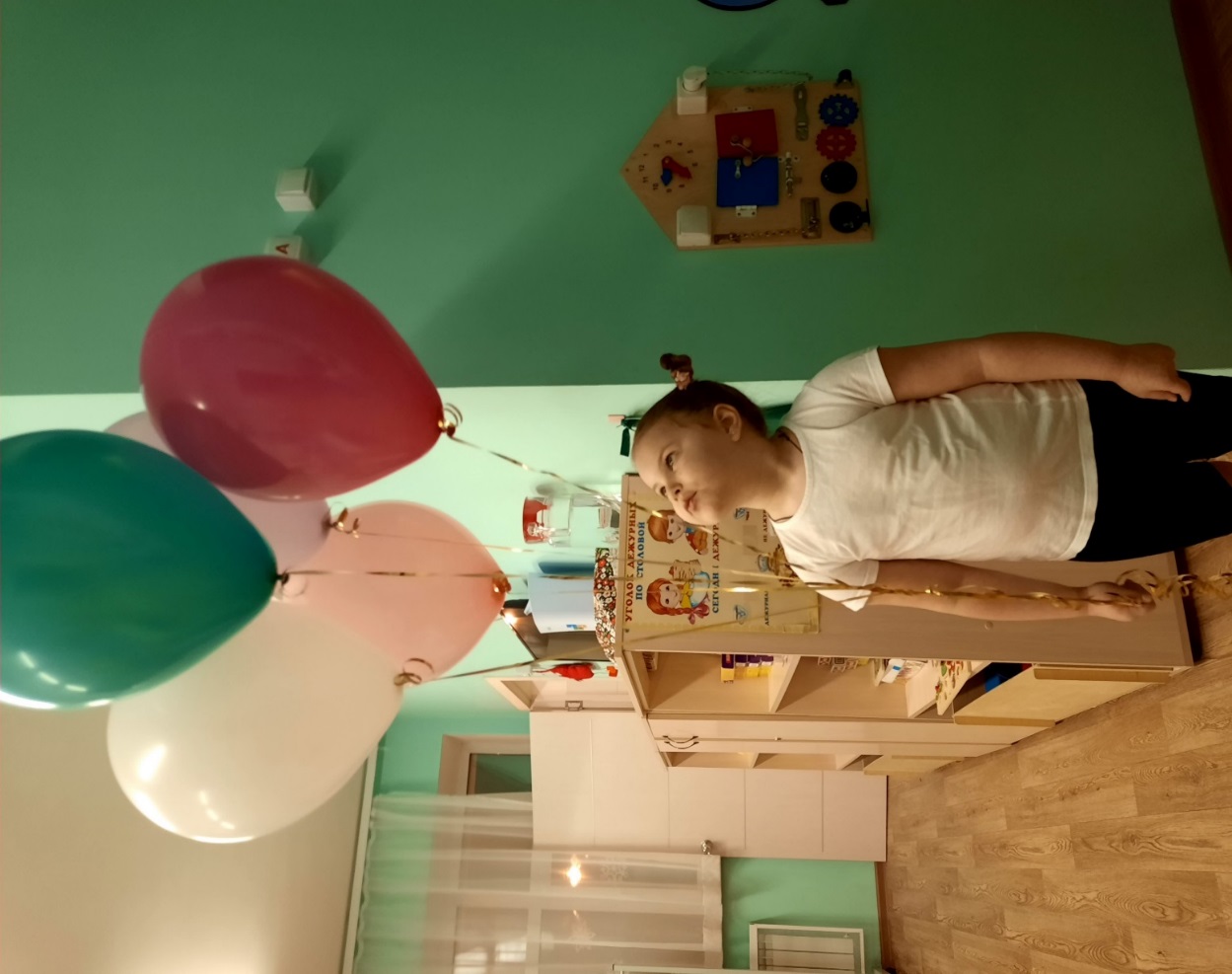 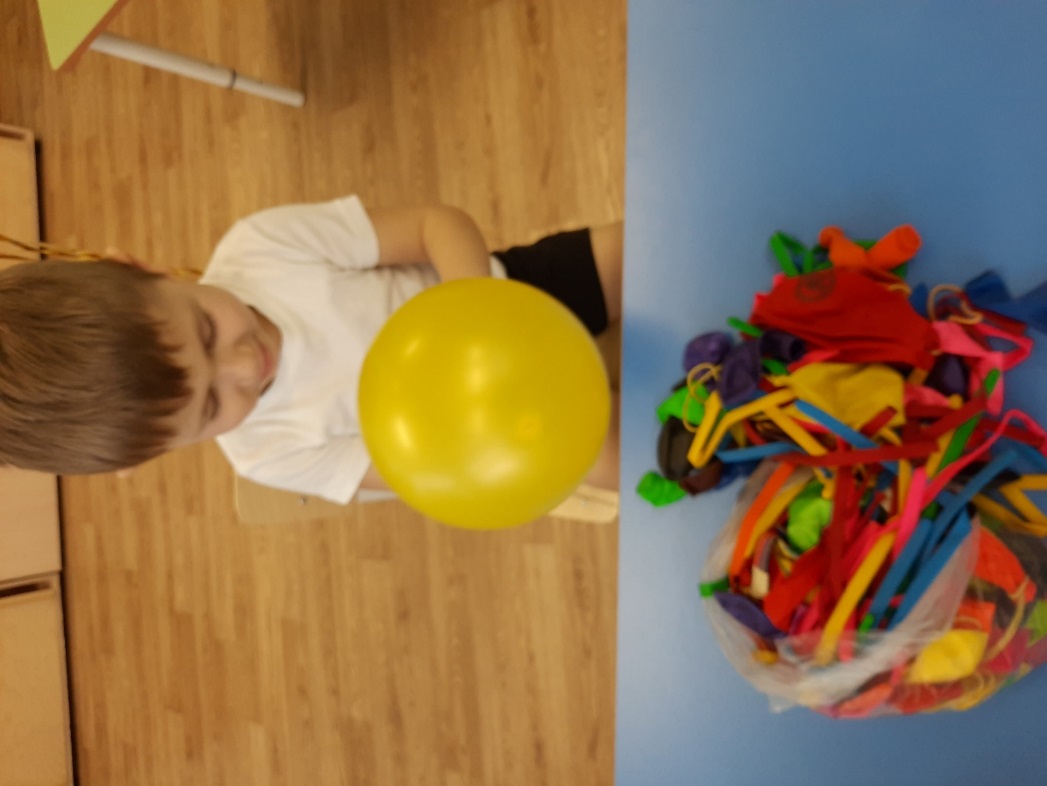 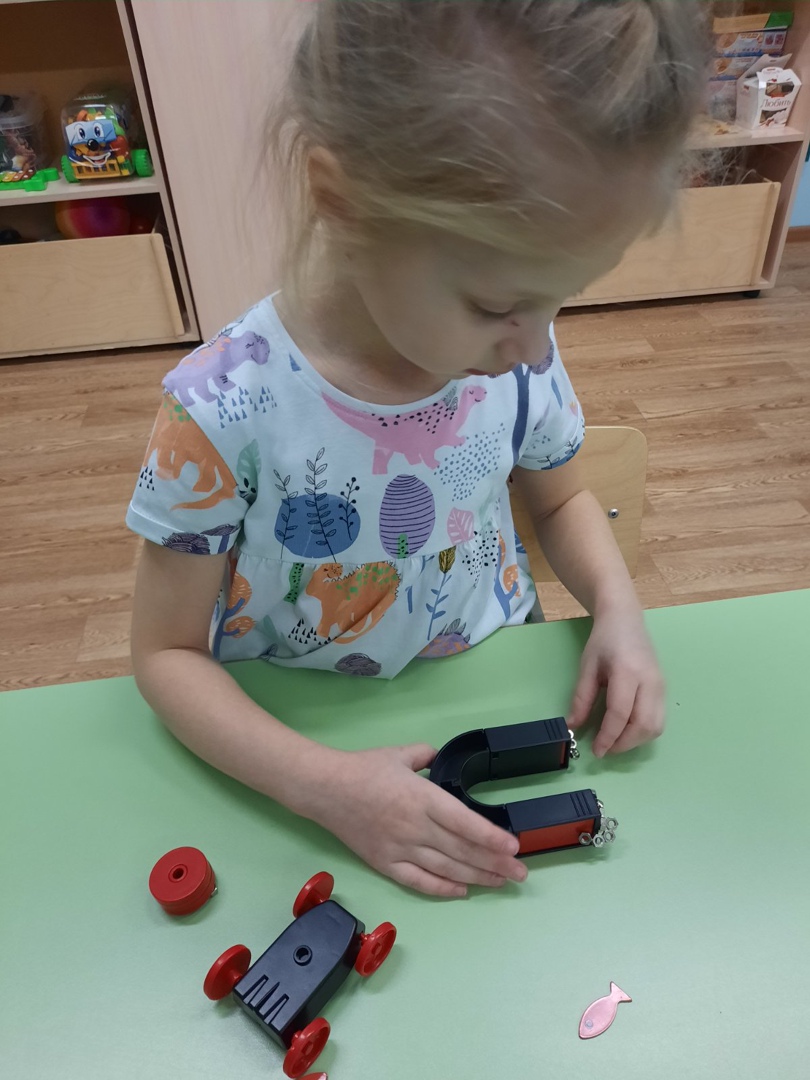 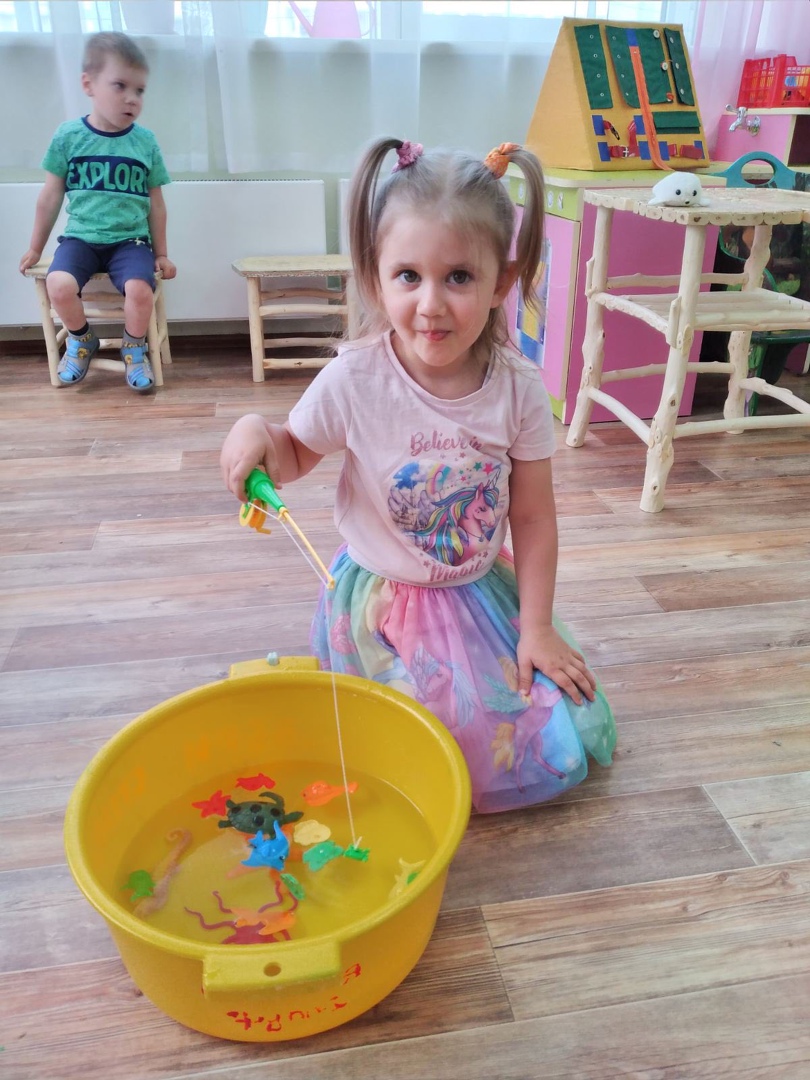 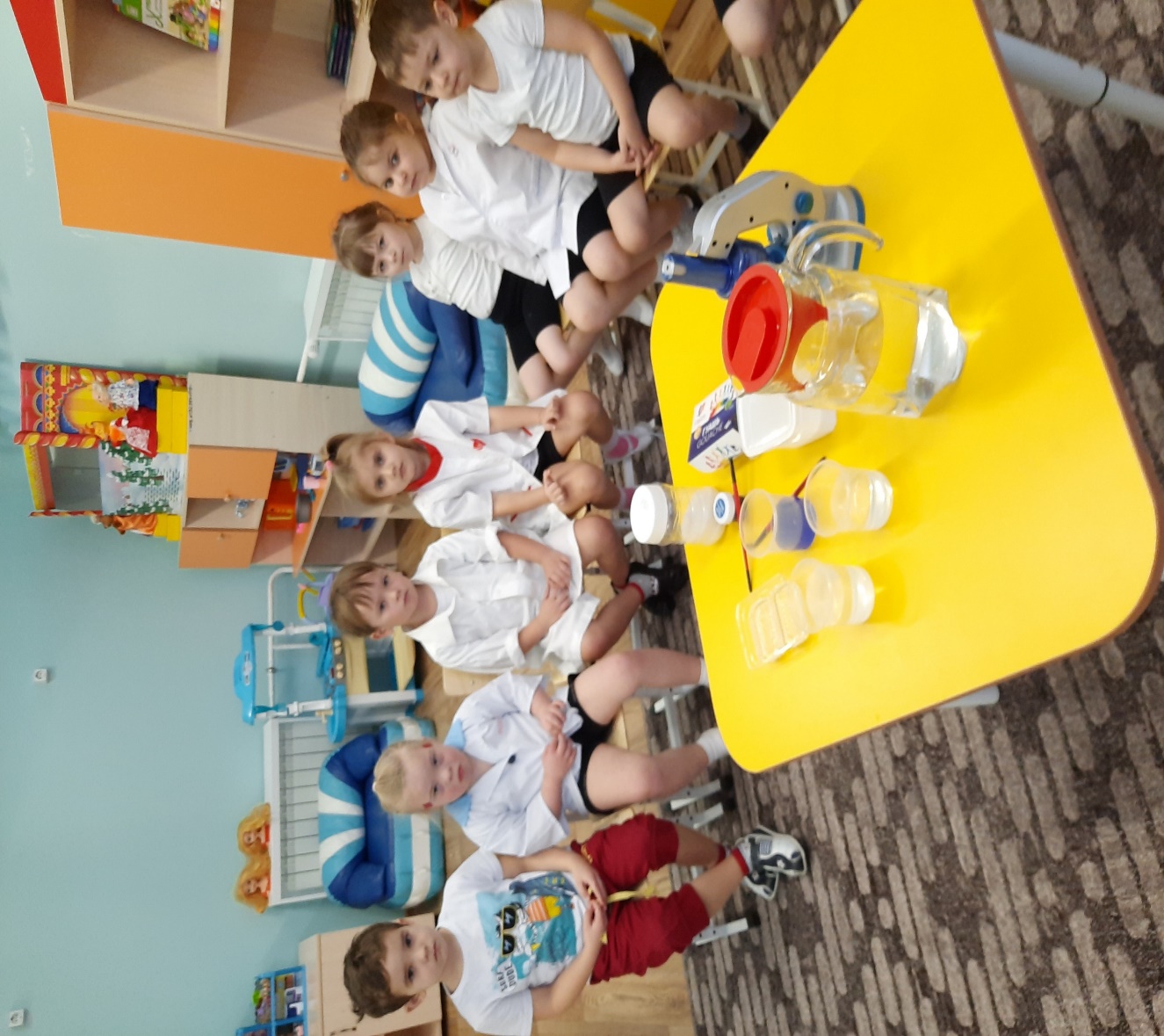 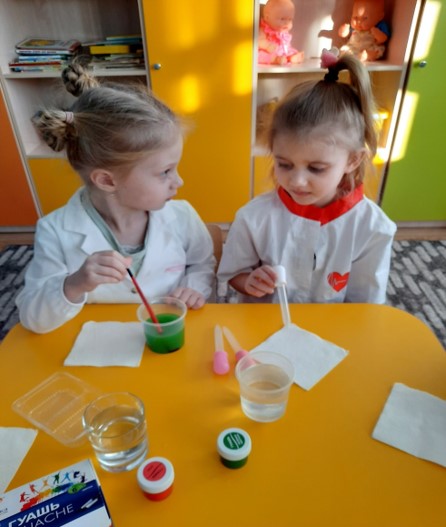 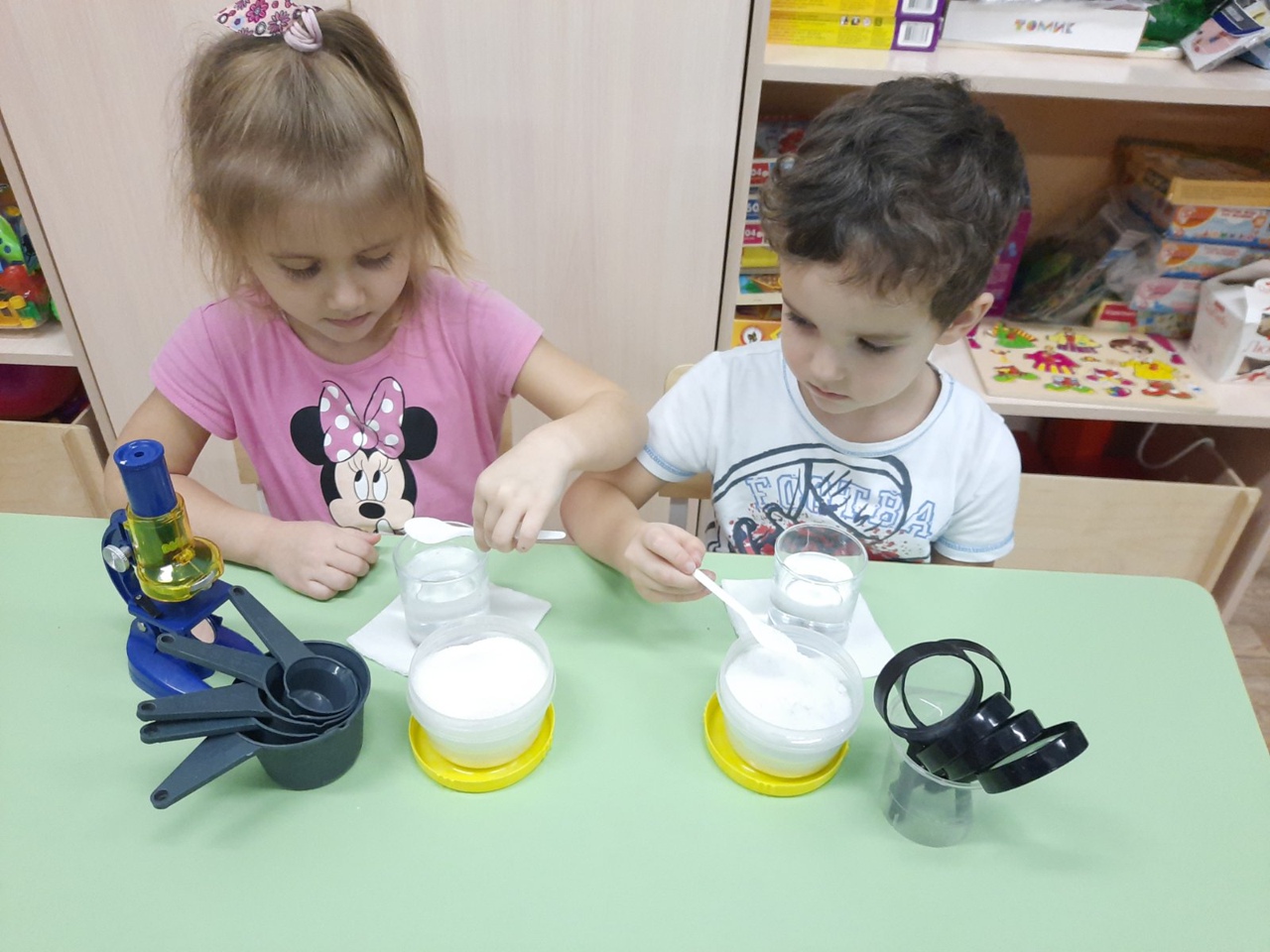 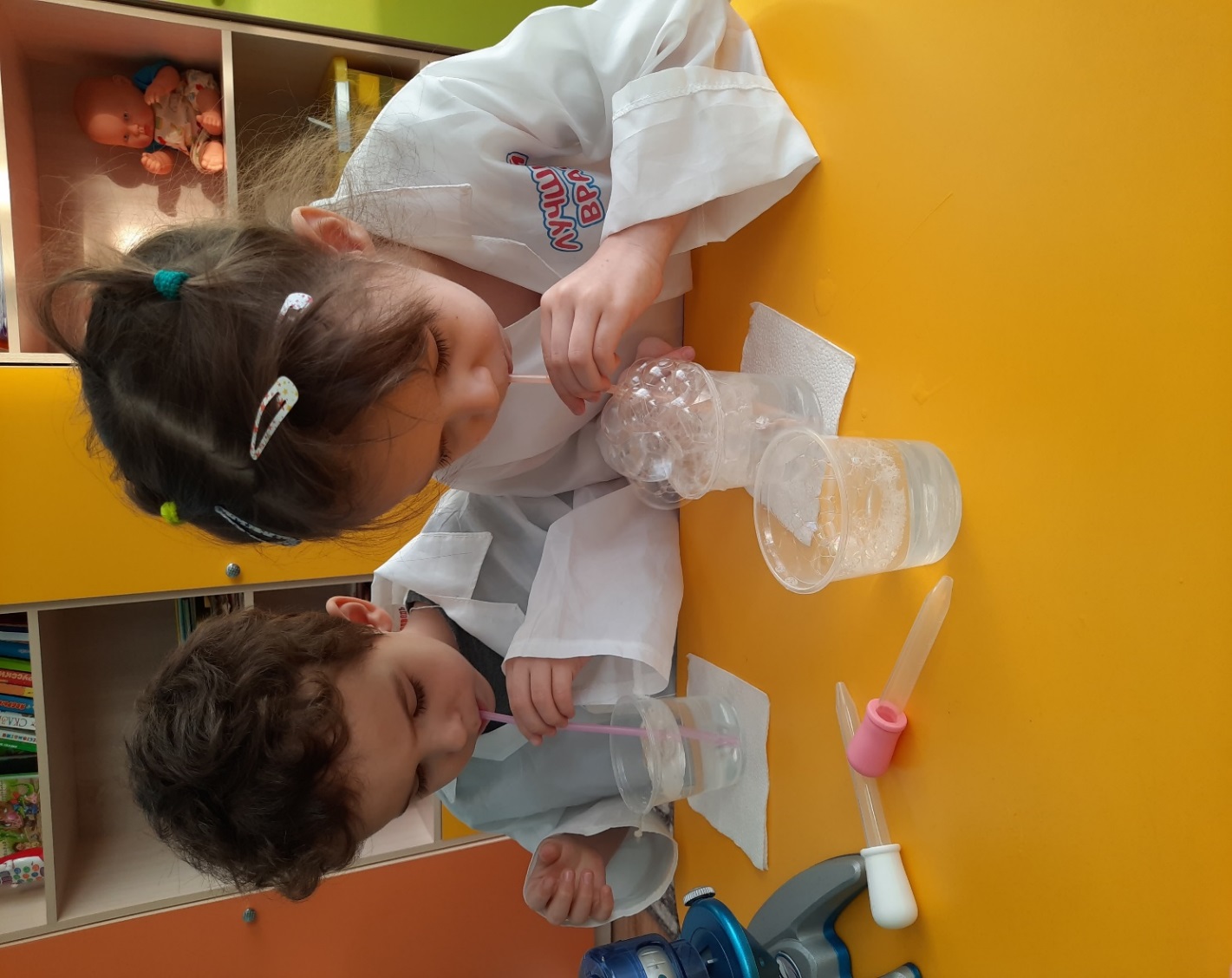 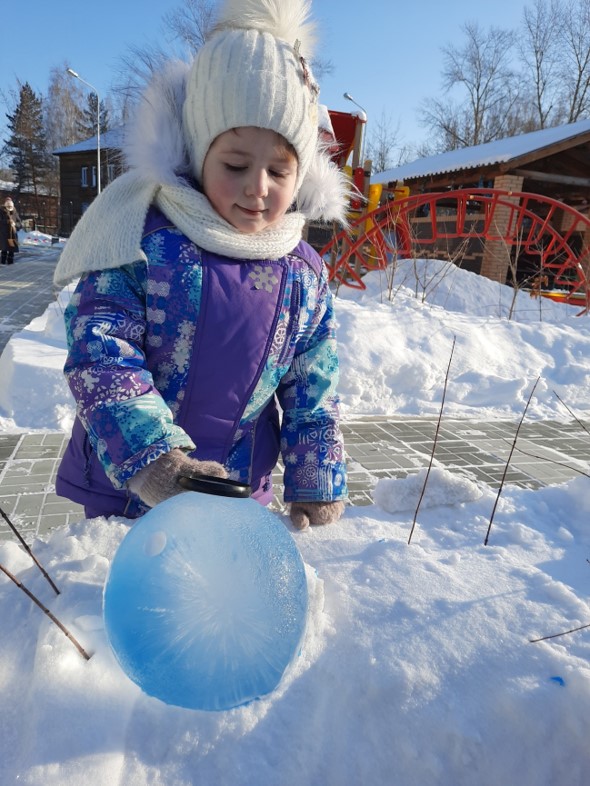 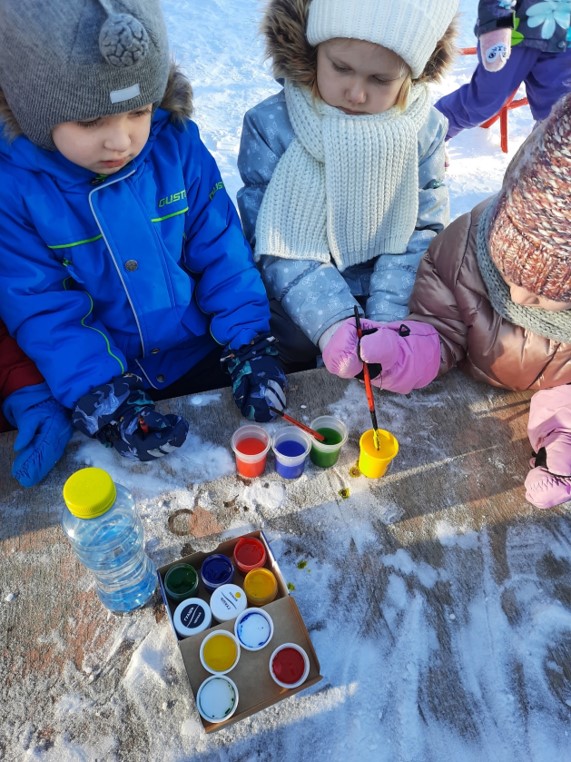 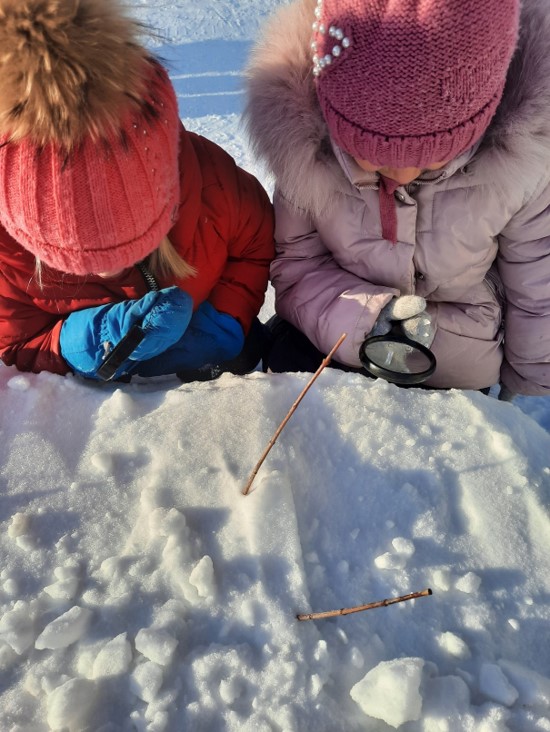 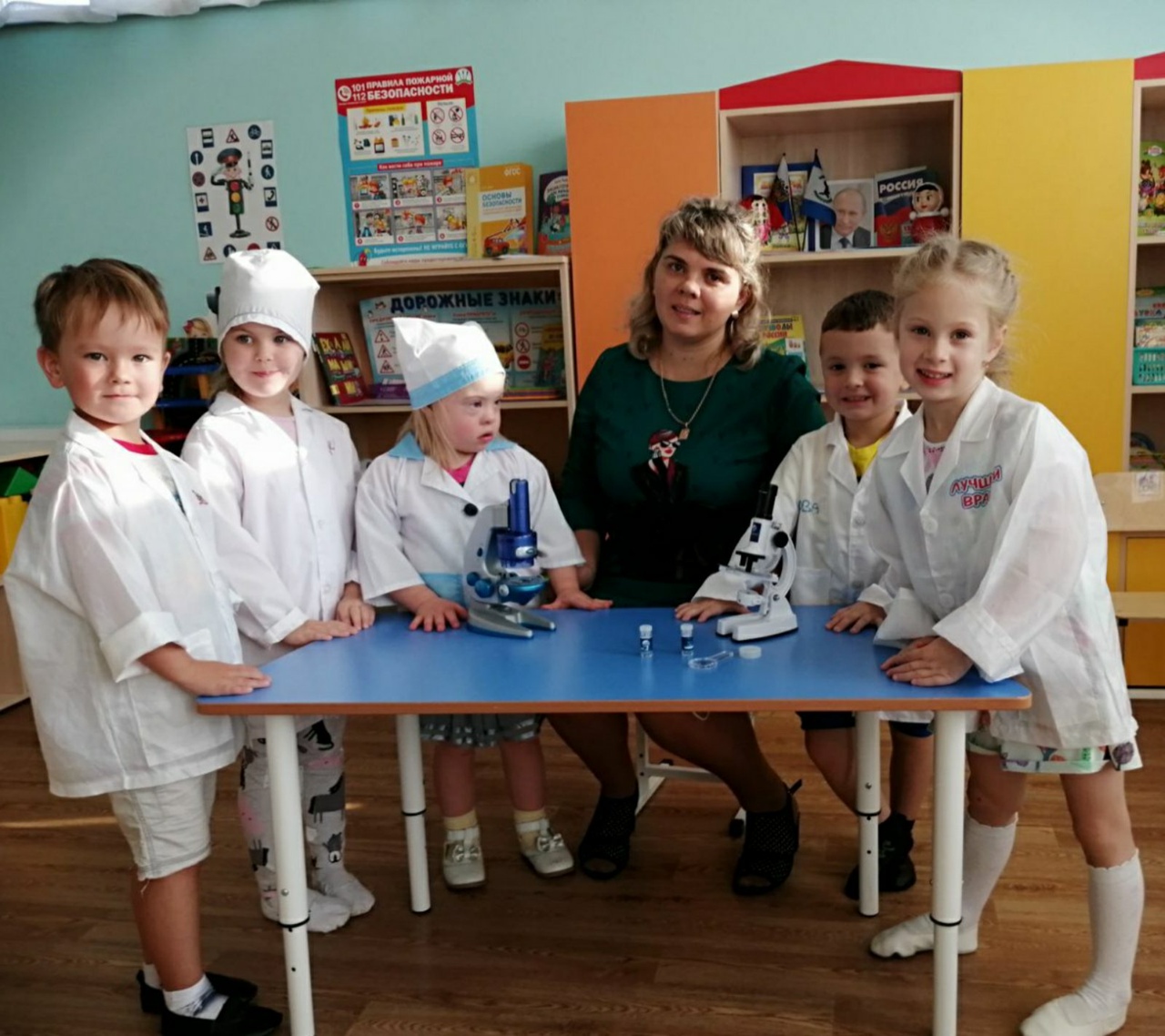